ペット同行避難
支援キット①
皆さんで協力してペットの
避難生活を適切に送りましょう
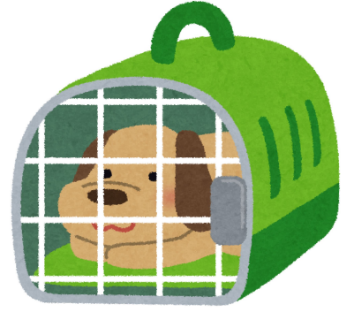 ペット同行避難
支援キット②
皆さんで協力してペットの
避難生活を適切に送りましょう
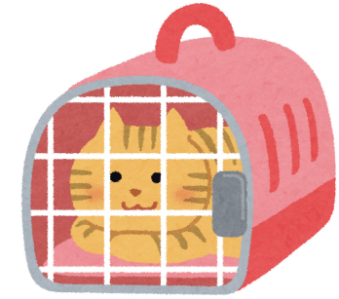